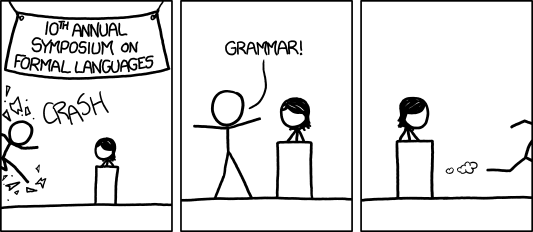 [Audience looks around] “What just happened?” “There must be some context we’re missing.”
xkcd.com/1090
Context Free Grammars
CSE 311 Winter 2023
Lecture 22
Context Free Grammars
What Can’t Regular Expressions Do?
Context Free Grammars
Context Free Grammars
Examples
The alphabet here is {(,)} i.e. parentheses are the characters.
Examples
Arithmetic
pollev.com/robbie
Arithmetic
Parse Trees
S
S
0
1
S
0
1
1
Back to the arithmetic
E
E
E
E
+
E
E
+
E
2
E
2
E
E
3
4
3
4
How do we encode order of operations
E
+
E
T
F
F
T
N
N
3
2
T
N
F
4
CNFs in practice
BNF for C   (no <...> and uses : instead of ::=)
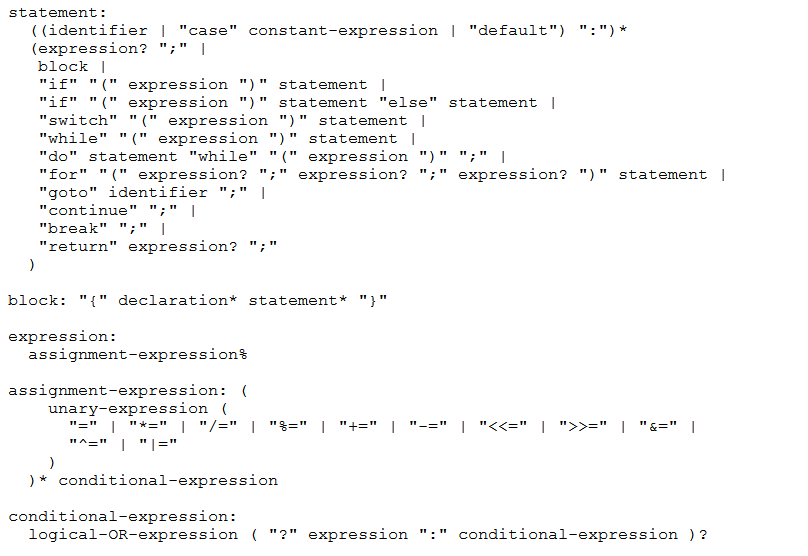 Parse Trees
Remember diagramming sentences in middle school?



<sentence>::=<noun phrase><verb phrase>
<noun phrase>::=<determiner><adjective><noun>
<verb phrase>::=<verb><adverb>|<verb><object>
<object>::=<noun phrase>
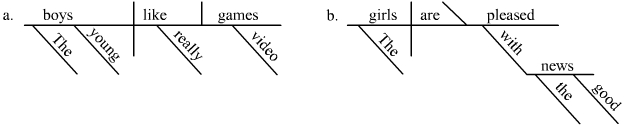 Parse Trees
<sentence>::=<noun phrase><verb phrase>
<noun phrase>::=<determiner><adjective><noun>
<verb phrase>::=<verb><adverb>|<verb><object>
<object>::=<noun phrase>


The old man the boat.
The old man the boat
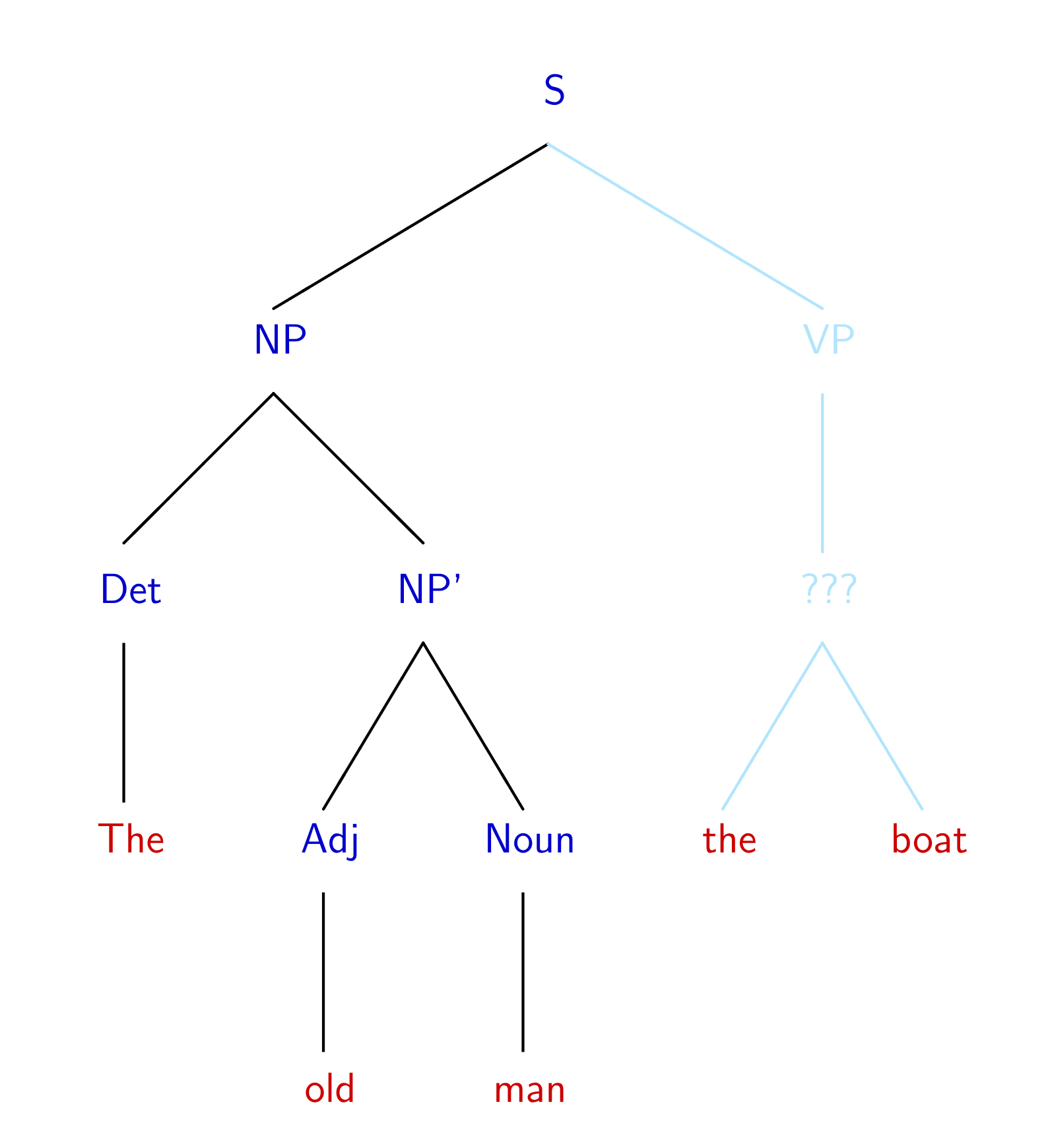 By Jochen Burghardt - Own work, CC BY-SA 4.0, https://commons.wikimedia.org/w/index.php?curid=92742400
Power of Context Free Languages
Takeaways
CFGs and regular expressions gave us ways of succinctly representing sets of strings
Regular expressions super useful for representing things you need to search for
CFGs represent complicated languages like “java code with valid syntax”

Next Week, we’ll talk about how each of these are “equivalent to weaker computers.”

This week: Two more tools for our toolbox.
Relations and Graphs
Relations
Relations
Relations, Examples
Relations, Examples
More Relations
Properties of relations
What do we do with relations? Usually we prove properties about them.
Warm up
What about transitivity?
More Properties of relations
What do we do with relations? Usually we prove properties about them.
You’ve proven antisymmetry too!
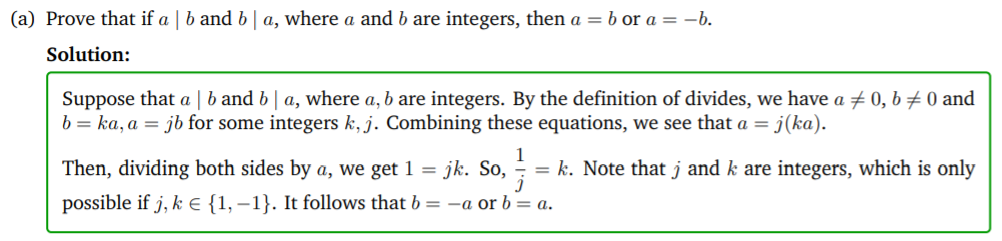 Pollev.com/robbie
Try a few of your own
Try a few of your own